Term 1 Curriculum Overview and Assessments
Year 3
Mathematics
Unit 1 – Term 1

This term students will engage in proficiency strands of Understanding, Fluency, Problem Solving and Reasoning. The proficiencies reinforce the significance of working mathematically within the content and describe how the content is explored or developed. They provide the language to build in the developmental aspects of the learning of mathematics. 

Students have opportunities to develop understandings of:
Number and place value — count to 1 000, identify odd and even numbers, represent 3-digit numbers, compare and order 3-digit numbers, partition numbers (standard and non-standard place value partitioning), recall addition facts and related subtraction facts, represent and solve addition problems, add 2-digit, single-digit and 3-digit  numbers, subtract 2-digit and 3-digit numbers, represent multiplication, solve simple problems involving multiplication, recall multiplication number facts.
Using units of measurement — tell time to 5-minute intervals, identify one metre as a standard metric unit, represent a metre, measure with metres.
Chance — conduct chance experiments, describe the outcomes of chance experiments, identify variations in the results of chance experiments.
Data representation and interpretation — collect simple data, record data in lists and tables, display data in a column graph, interpret and describe outcomes of data investigations.
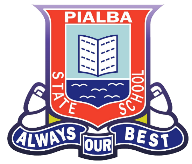 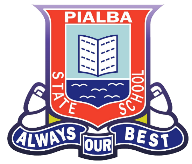 HASS
Unit 1 – Semester 1 (Term 1 & 2)

Unit 1: Our unique communities

Students engage in answering the Inquiry question:
How do people contribute to their unique communities?
Throughout the Semester’s HASS unit, students:
identify individuals, events and aspects of the past that have significance in the present
identify and describe aspects of their community that have changed and remained the same over time 
explain how and why people participate in and contribute to their communities
identify a point of view about the importance of different celebrations and commemorations to different groups
pose questions and locate and collect information from sources, including observations to answer questions and draw simple conclusions
sequence information about events and the lives of individuals in chronological order
communicate their ideas, findings and conclusions in visual and written forms using simple discipline-specific terms.
English
Unit 2 – Term 1
Unit 2: Investigating characters  

Students listen to, view and read a novel to explore the authors’ use of descriptive language in the construction of characters.
English Assessment

Unit 2: Assessment task — Imaginative narrative
Students write an imaginative narrative on a familiar theme of ‘friendship’ that develops characters.
Health and Physical Education
Term 1
Healthy Eating - In this unit, students investigate the concepts of physical activity and sedentary behaviours while exploring the recommendations of physical activity for five- to twelve-year-olds. They examine the benefits of physical activity and investigate ways to increase physical activity in their lives.
Movement with Body Control 1 – Students demonstrate and refine locomotor skills to solve scooter-riding challenges. They combine scooter-riding skills and the elements of movement to create and perform a scooter sequence. They practise and refine fundamental movement skills to perform long-rope, partner and individual skipping sequences. Students also examine the benefits of being healthy and physically active and how they relate to skipping.
Mathematics Assessment
Unit 1: Investigating and measuring length
Assignment/Project
Students use simple strategies to reason and solve a length inquiry question. 

Unit 1: Representing, adding and subtracting numbers
Short answer questions
Students recognise, represent and order numbers. They recognise the connection between addition and subtraction and add and subtract numbers. 




Unit 1: Conducting a simple  chance experiment
Short answer questions
Students collect and interpret data from a simple chance experiment
HASS Assessment

Unit 1: Our unique communities
Assessment task 
To investigate the significance of Anzac Day commemorations for different groups, how and why people participate and contribute to the community and aspects that have changed and remained the same over time.

Part A: Posing Questions
Part B: Locating Information
Part C: Sequencing and point of view
Health and Physical Education Assessment
Healthy Eating  - Students use decision-making skills to select and demonstrate strategies that help them stay healthy and active. They understand the benefits of being healthy and physically active.
Movement with Body Control 1 - Students refine the fundamental movement skills of running, jumping and throwing, and apply movement concepts and strategies in games, and to solve challenges. They understand the benefits of being physically active.
Term 1 Curriculum Overview and Assessments
Year 3
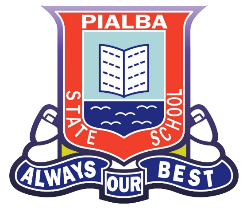 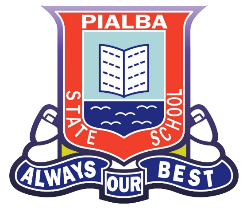 Science
Unit 1 – Term 1

Unit 1: Is it living?
Students learn about grouping living things based on observable features and that living things can be distinguished from non-living things. They justify sorting living things into common animal and plant groups based on observable features. They also explore grouping familiar things into living, non-living, once living things and products of living things.   

Students understand that science knowledge helps people to understand the effect of actions. They use their experiences to identify questions that can be investigated scientifically and make predictions  about scientific investigations. Students identify and use safe practices to make scientific observations and record data about living and non-living things.  Students use scientific language and representations to communicate their observations, ideas & findings.
Design and Technologies
Unit 2 – Semester 1 (Term 1 & 2)

Unit 2: What’s for lunch?  (Linked to HASS)
Food and fibre production and Food specialisations

In this unit, students investigate food and fibre production and food technologies used in modern and traditional societies. They design and make a lunch item that includes modern and traditional technologies.  They explore how people in different times developed food and fibre technologies to meet human needs.
Students will apply processes and production skills, in:
investigating by: 
exploring traditional food and fibre production and food technologies
identifying contemporary technologies for growing food and fibre and preserving and preparing foods
generating, developing and communicating design ideas for a food product
producing by working safely with equipment and ingredients to create a food product
evaluating design ideas and processes for the product
collaborating as well as working individually throughout the design and production process
managing by sequencing production steps.

This Design technology unit is integrated into the Semester 1 HASS Unit – Our unique communities.
The Arts (Visual Art)

Unit 3 - Visual Arts - Patterns in the playground
In this unit, students will explore the pattern, texture and shape of their local environment. They will make, display and discuss their own and others' artworks.
Students will:
explore artworks from Aboriginal artists and Torres Strait Islander artists who represent the land through symbolic pattern
explore visual conventions (visual capture, textural rubbing, painting, collage)
represent ideas (display / art conversations / reflections)
compare artworks and use art terminology to communicate meaning.
Science Assessment

Unit 1: Investigating living things
Supervised assessment 
Students group living things based on observable features and distinguish them from non-living things.
Part A: Grouping living and non-living  - Group living things based on observable features and distinguishes them from non-living things..
Part B: Habits and change - Communicate ideas about some of the observable features of the platypus
The Arts (Visual Art) -Assessment

Unit 3 - Visual Arts - Patterns in the playground
Explore artists’ use of patterns and surfaces from their surroundings in the artworks they make.
Design and Technologies Assessment

Unit 2: What’s for lunch?  (Linked to HASS)

Portfolio
Students design and make a lunch item that includes modern and traditional technologies.

Part A:  Investigating
Part B: Generating and producing designs
Part C: Evaluating design solutions
Every Student Succeeding

Every student succeeding is the shared vision of Queensland state schools. This strategy underpins regional and school planning to ensure every student receives the support needed to belong to the school community, engage purposefully in learning and experience academic success.